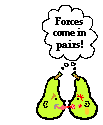 Forces
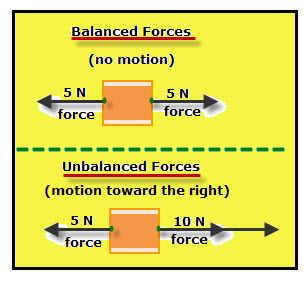 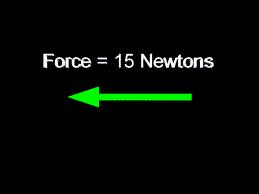 What is a force?
force is either a push or a pull
  		
	 Example:
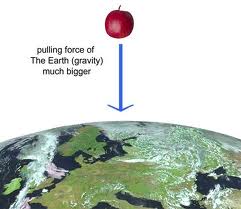 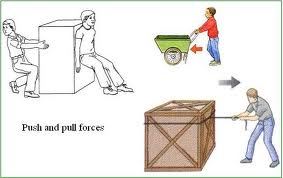 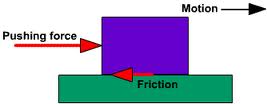 #2) There are four forces that hold all matter together
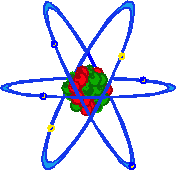 a) Strong nuclear force
b) Electromagnetic force
c) Weak force
d) Gravity.

EXAMPLE? an atom
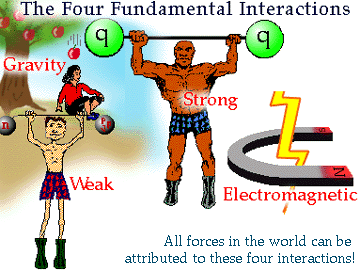 Different types of forces
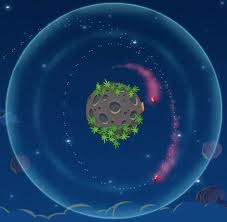 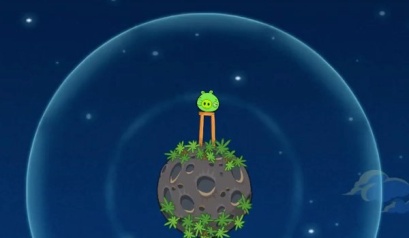 3) Gravitational forces  All objects in the universe are attracted to each other by gravity
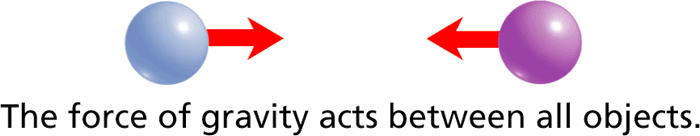 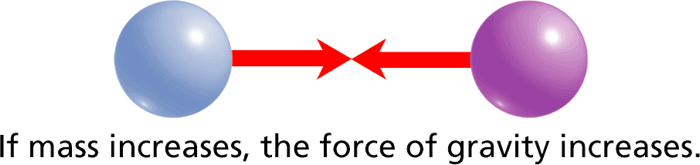 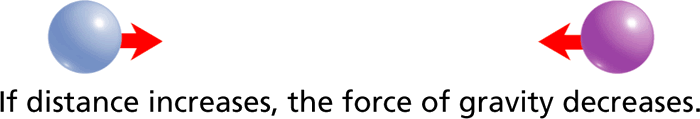 4) Tensional elastic force  	pulling apart
5) Compressional elastic force  pushing together 	example: squeezing
6) Normal force – perpendicular 
   to surface
Example: rock climbers know this
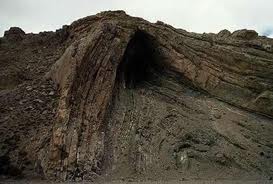 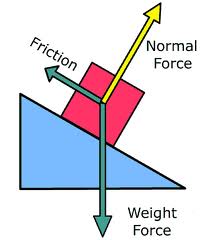 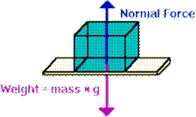 127 hours
7 ) Friction – force exerted when two surfaces rub against each other (direction opposite to direction of movement)
ex: 	a) sliding     
		b) rolling 
	      c) static     
		d) fluid
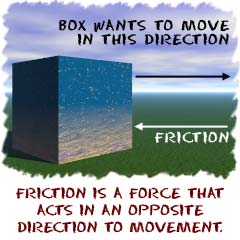 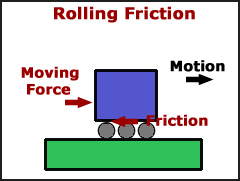 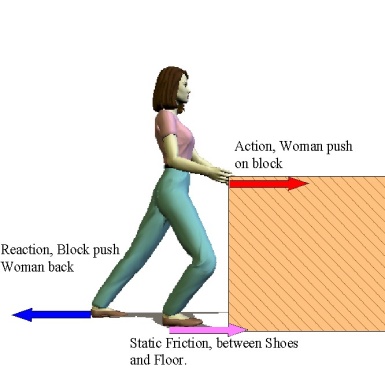 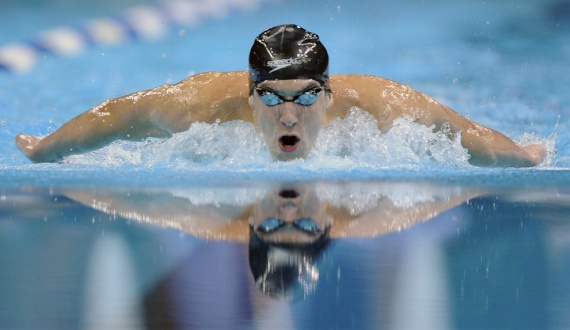 8) Forces used for Flight: 
		a) Thrust
		b) Drag
		c) Lift
		d) Gravity
		example = airplane flying
9) How are forces measured?
Forces are measured in newtons (N)
Forces are drawn as vectors. 
http://www.youtube.com/watch?v=A05n32Bl0aY&list=PL3E788EDA794CCE7B&index=16&feature=plpp_video
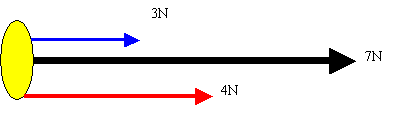 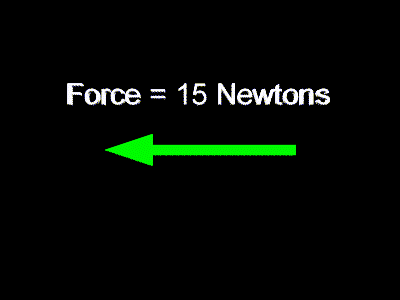 10) Balanced forces
Balanced forces – when all forces are equal, there is no change in motion. 
Net force = 0 
If it’s NOT moving it remains NOT moving. 
If it is moving, then a balanced force won’t change the way its moving.
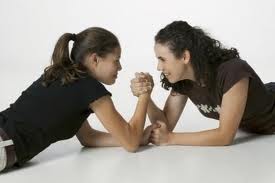 Balanced force while moving
3N
3N
2 m/s
If it is moving, then a balanced force won’t change the way its moving.
Ball moving to the right at 2 m/s
2 opposite forces are on the ball
Net force =  0 Newtons
So, motion remains unchanged
11) Unbalanced forces – when forces are unequal they will cause a change in motion. 
If it is not moving, then an unbalanced force will cause it to move. 
If it is moving, then it will cause the moving object to change is motion.
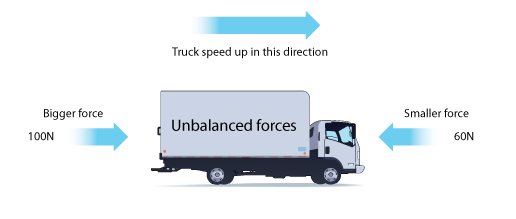 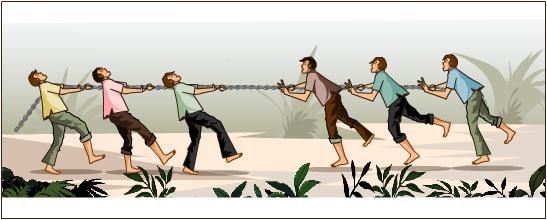 NET Force
12).Net force – is the total amount of forces all added up together.
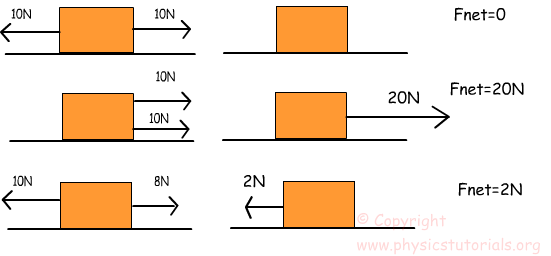 13) Examples #1 - forces
10 N		10 N


Balanced or unbalanced?     balanced        
Direction of the movement? no movement
The net force is _______  0 Net force
Is it compressional or tensional? compressional
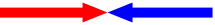 14) Example #2  Answer the following questions  according to your worksheet
3N	  10 N 
						    7 N tensional 
         4N + 10 N         		
	
							     14 N right
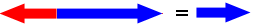 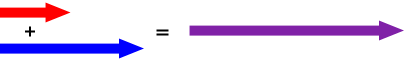 Which forces are present in theses pictures?
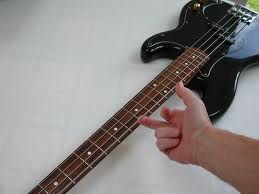 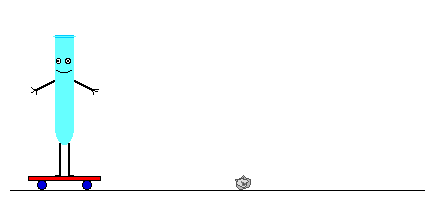 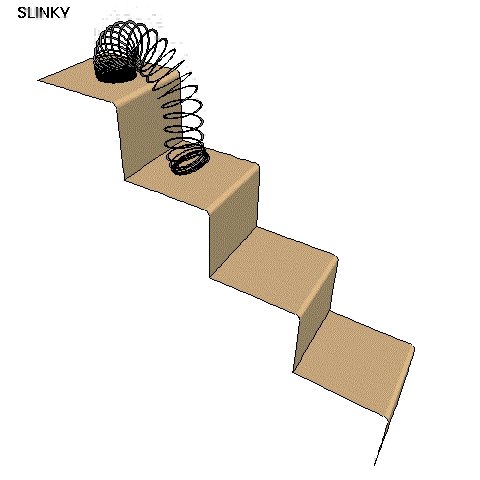 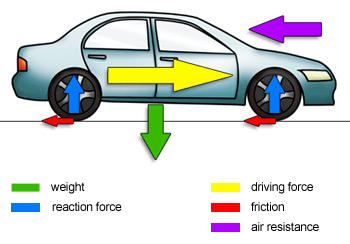 Can you guess the forces?
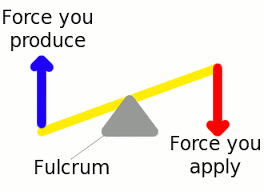 15) Fulcrum
The point on which a lever rests – and on which it pivots.
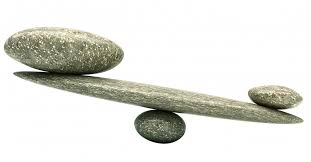